دعوة 
تدعو لجنة الأنشطة الطلابية طلاب الكلية للتقدم برغباتهم للمشاركة في عضوية المجلس الاستشاري لطلاب الكلية
بالنموذج المعد بمقر الأنشطة الطلابية
جامعة المجمعة - كلية المجتمع - النشرة المرئية - السنة الثانية - العدد (27)-التي تصدرها لجنة الأنشطة الطلابية
وكيل الكلية للشؤون التعليمية 
يجتمع بهيئة التدريس لترتيبات ورشة عمل الارشاد الأكاديمي الواقع و المأمول
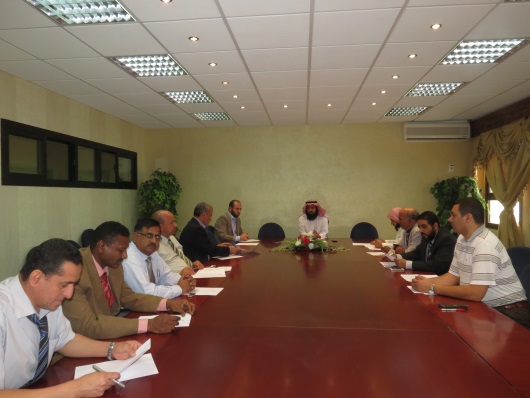 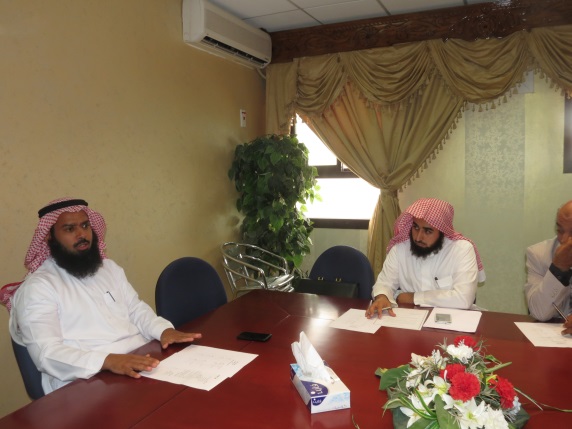 جامعة المجمعة - كلية المجتمع - النشرة المرئية - السنة الثانية - العدد (27)-التي تصدرها لجنة الأنشطة الطلابية
دعوة 
للمهتمين بأبحاث الموهبة و الابداع للنشر في المجلة العلمية المحكمة المتخصصة في ذلك، و التي تصدرها جامعة الملك فيصل 
بريد المجلة الالكتروني
Nrcgc_journal@kfu.edu.sa
جامعة المجمعة - كلية المجتمع - النشرة المرئية - السنة الثانية - العدد (27)-التي تصدرها لجنة الأنشطة الطلابية
تهنئة 
نبارك لمسئولي 
موقع الكلية الالكتروني
حصول الموقع على المركز الثامن على مستوى الجامعة للكليات و العمادات
و درع التميز للمواقع الإلكترونية 
كما نبارك للأستاذ أحمد يس
لحصوله لعلى المركز الثامن 
للمواقع الشخصية لهيئة التدريس
جامعة المجمعة - كلية المجتمع - النشرة المرئية - السنة الثانية - العدد (27)-التي تصدرها لجنة الأنشطة الطلابية
فريق الكلية يشارك في دوري الجامعة للكرة الطائرة
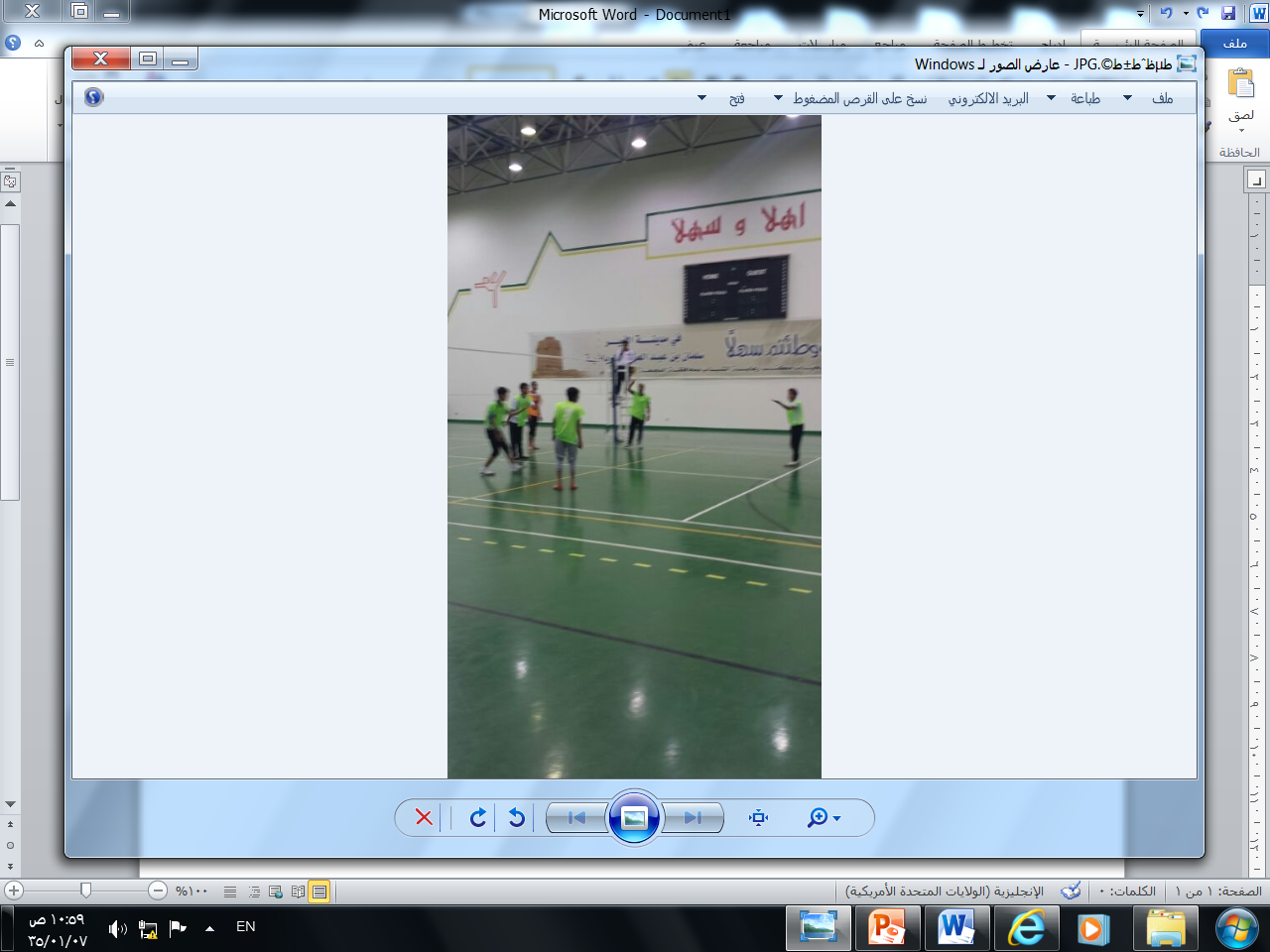 جامعة المجمعة - كلية المجتمع - النشرة المرئية - السنة الثانية - العدد (27)-التي تصدرها لجنة الأنشطة الطلابية
فريق الكلية يشارك في دوري الجامعة للكرة الطائرة
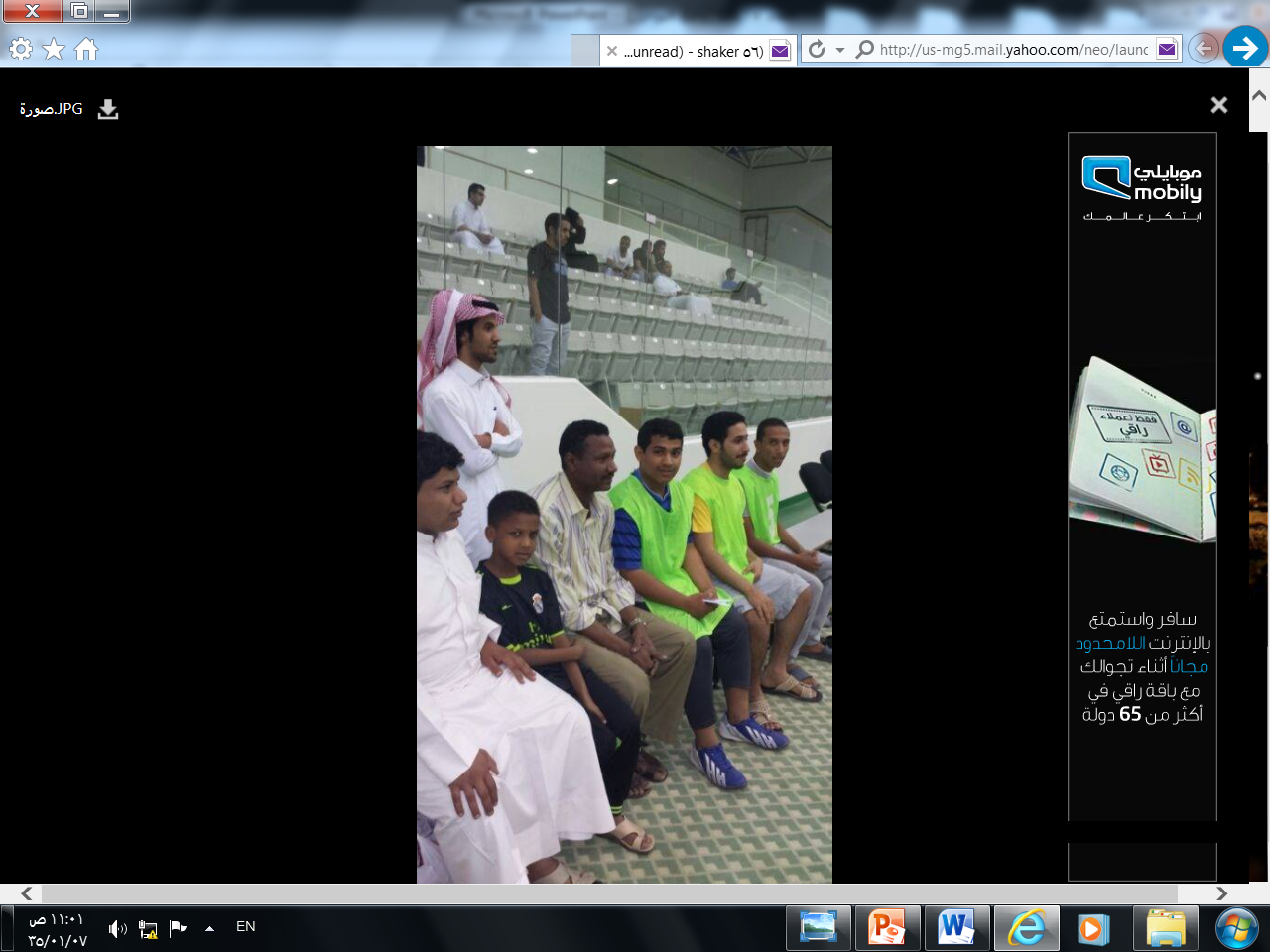 جامعة المجمعة - كلية المجتمع - النشرة المرئية - السنة الثانية - العدد (27)-التي تصدرها لجنة الأنشطة الطلابية